День незалежності у Польщі – історія і сучасність
Домініка Боровська-ДобровольськаУніверситет ім. Адама Міцкевича у Познані
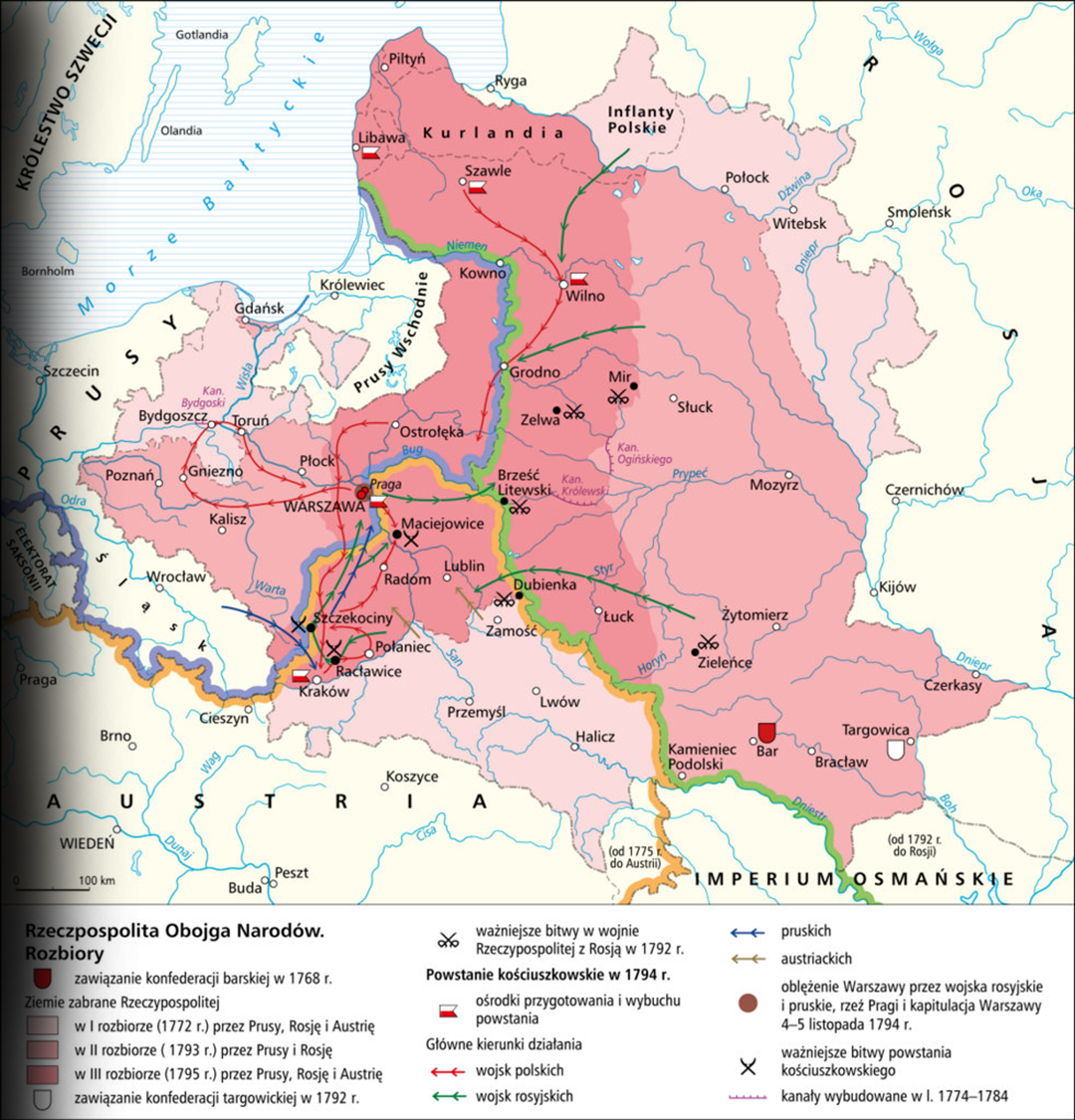 1795 – третій поділ Речі Посполітої
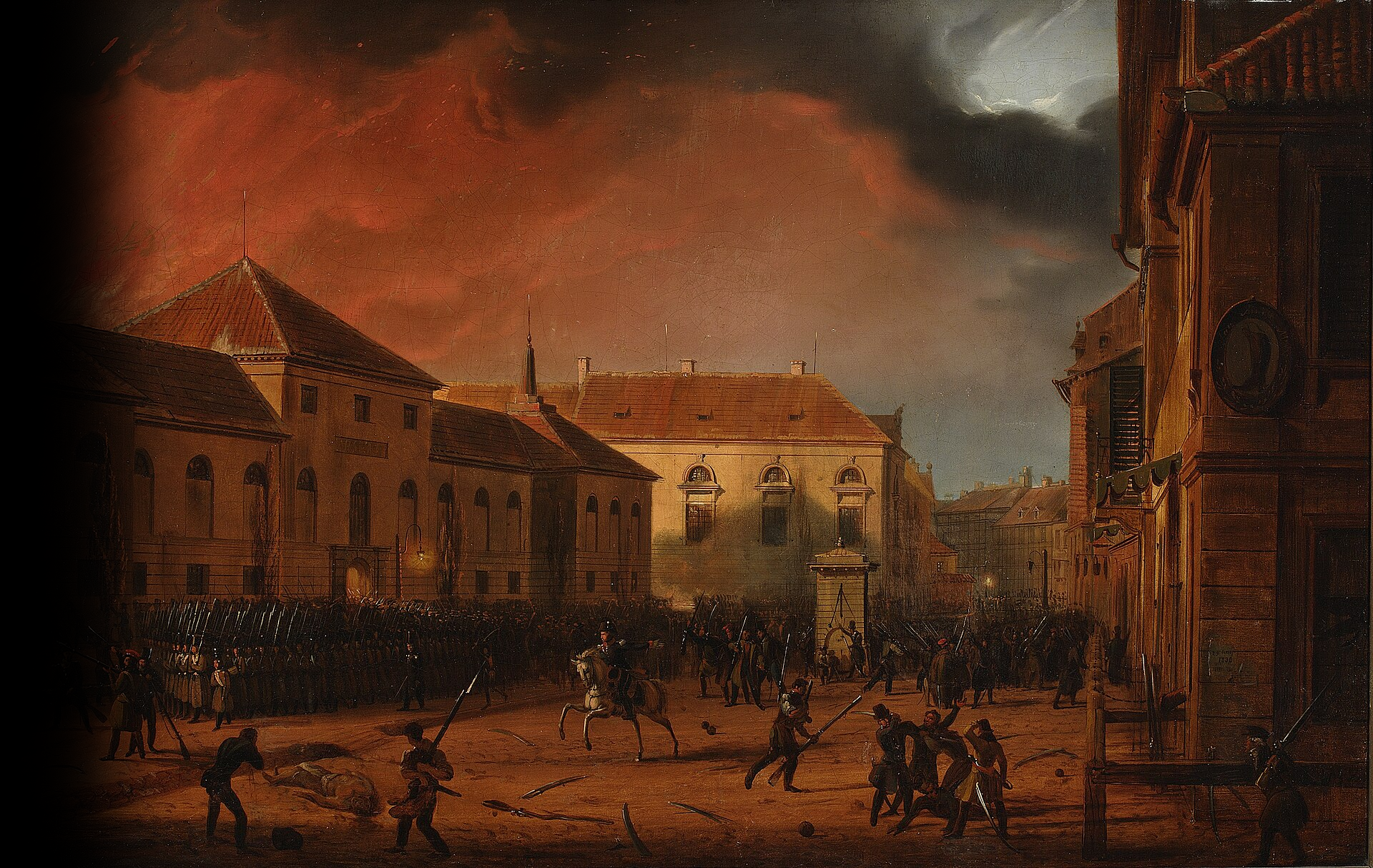 1830 – листопадове повстання
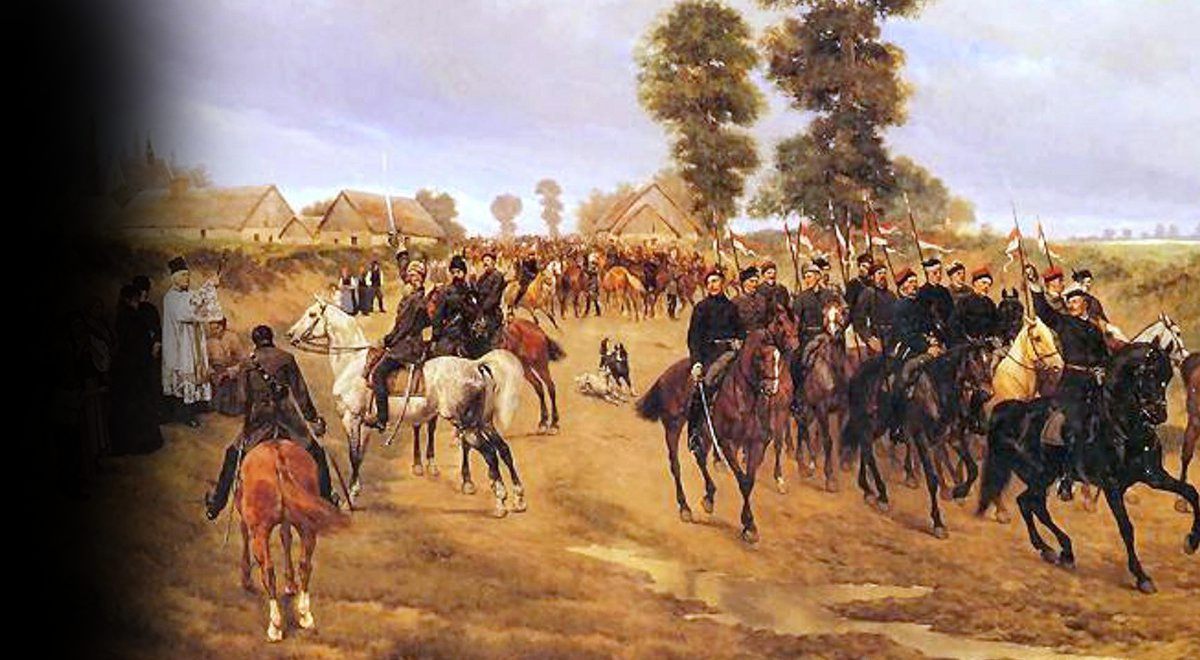 1863 – січневе повстання
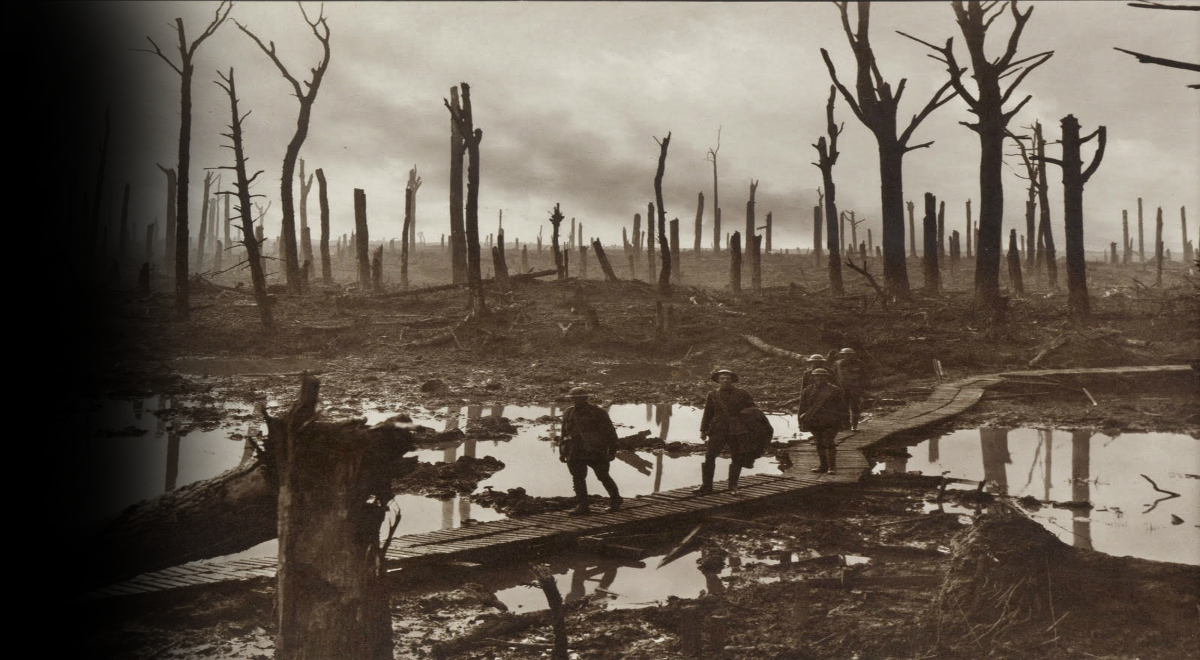 1914-1918 – І світова війна
Батьки польської незалежності
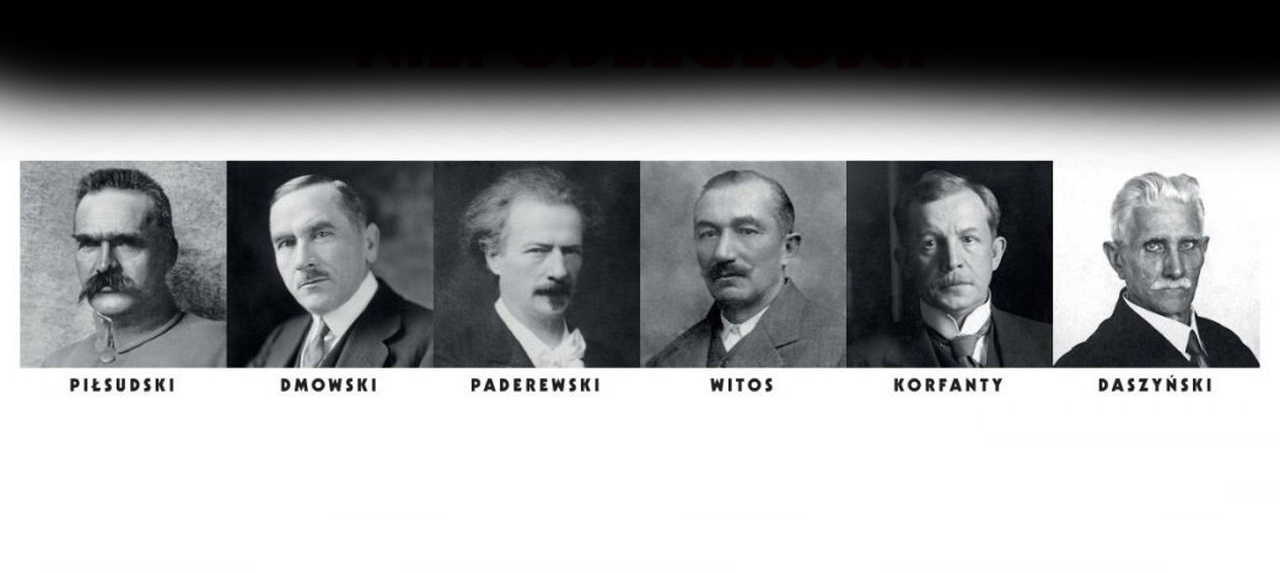 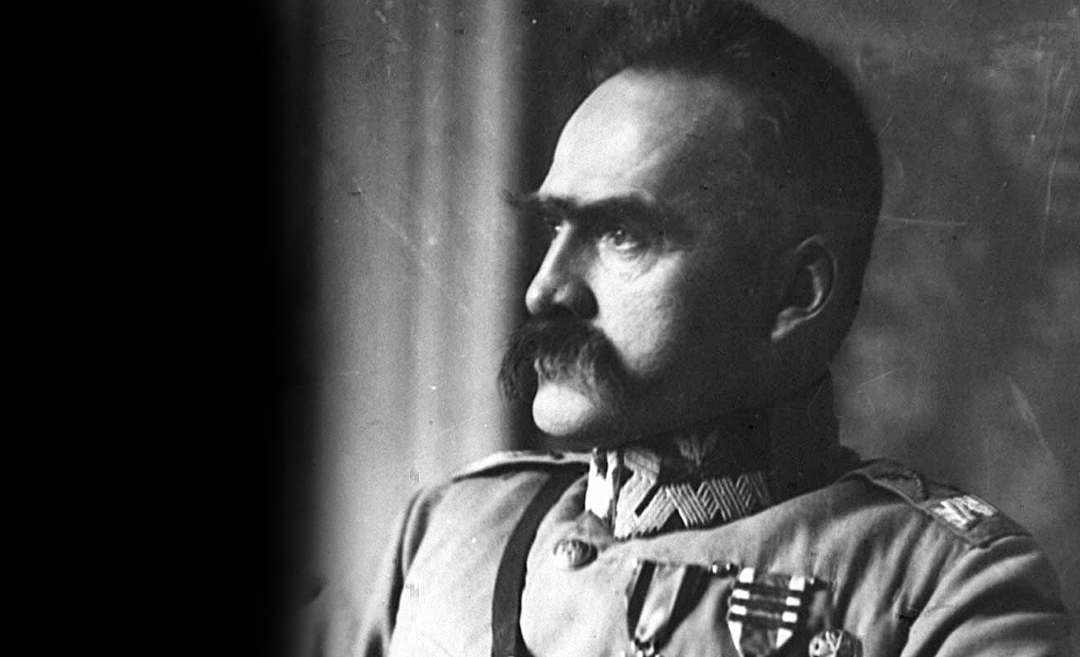 Юзеф Пілсудський
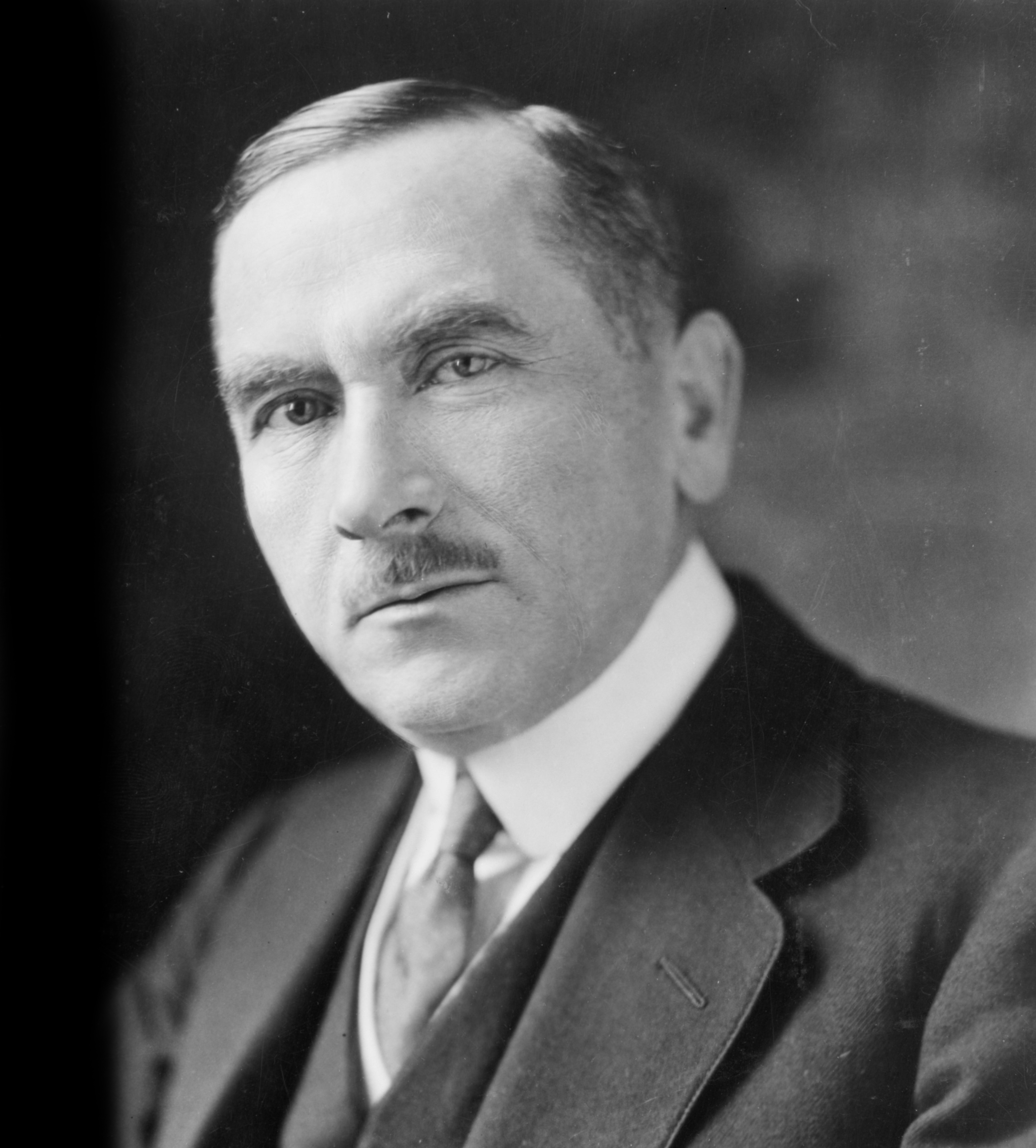 Роман Дмовський
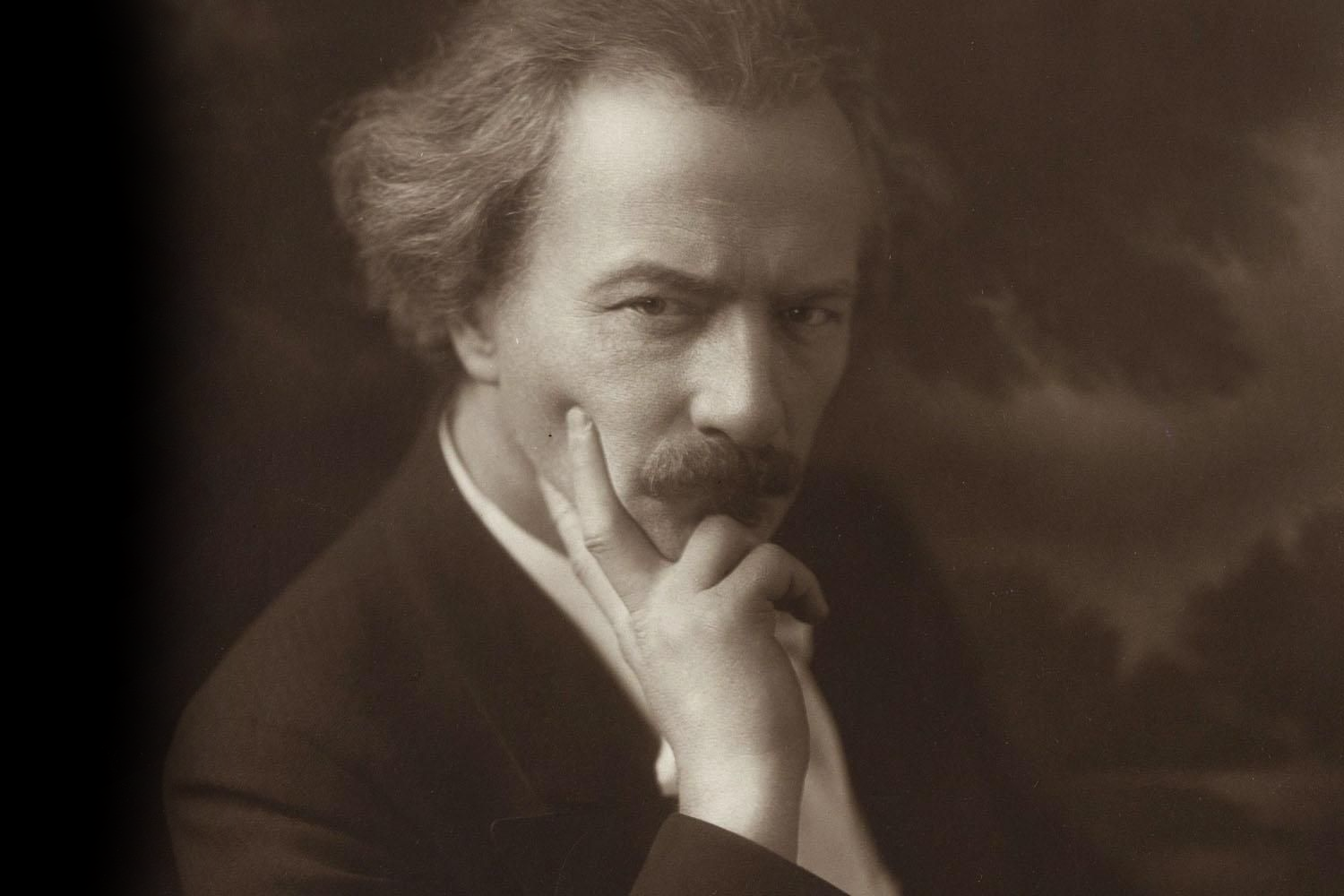 Ігнацій Ян Падеревський
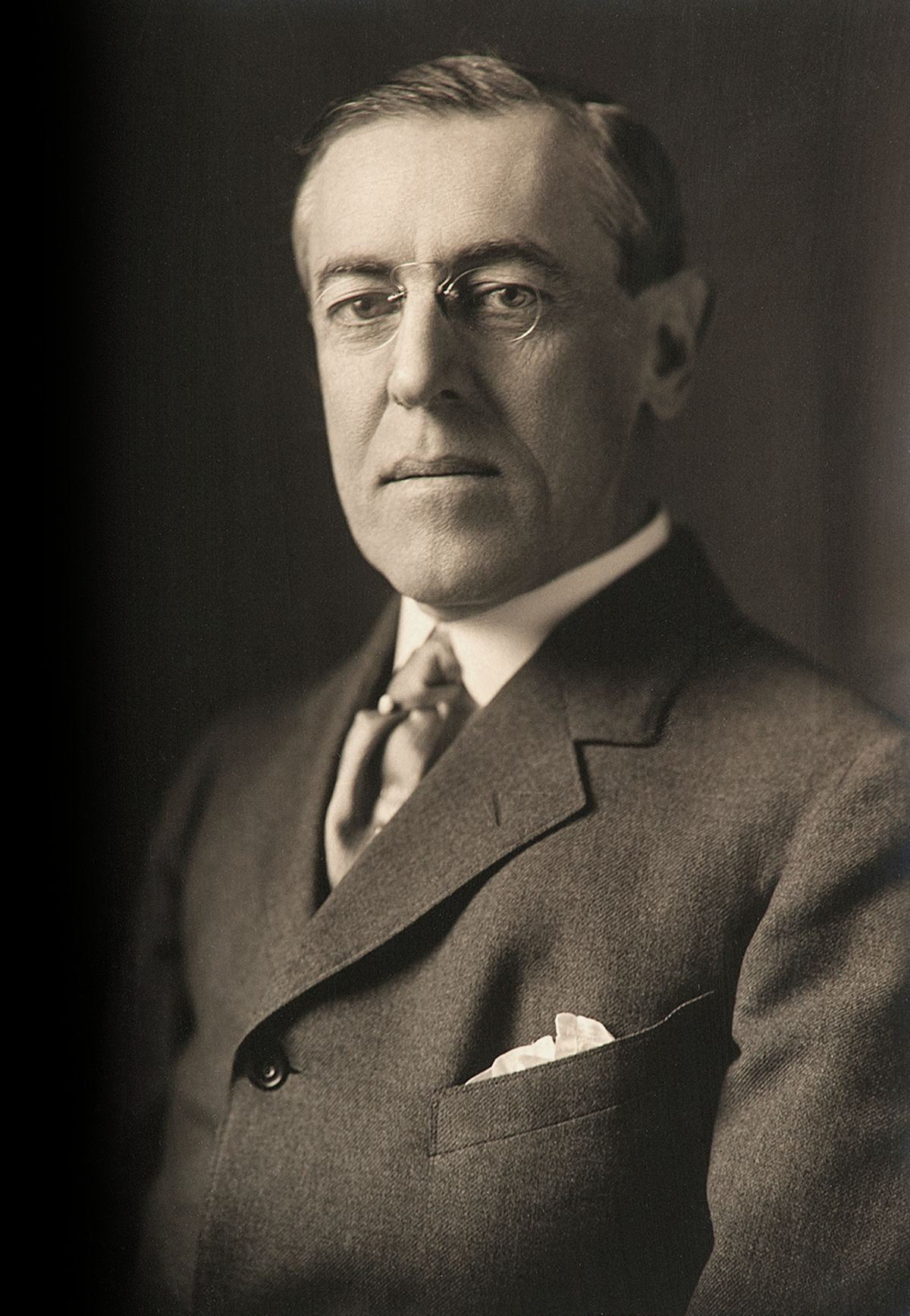 1918 – Чотирнадцять пунктів Вільсона
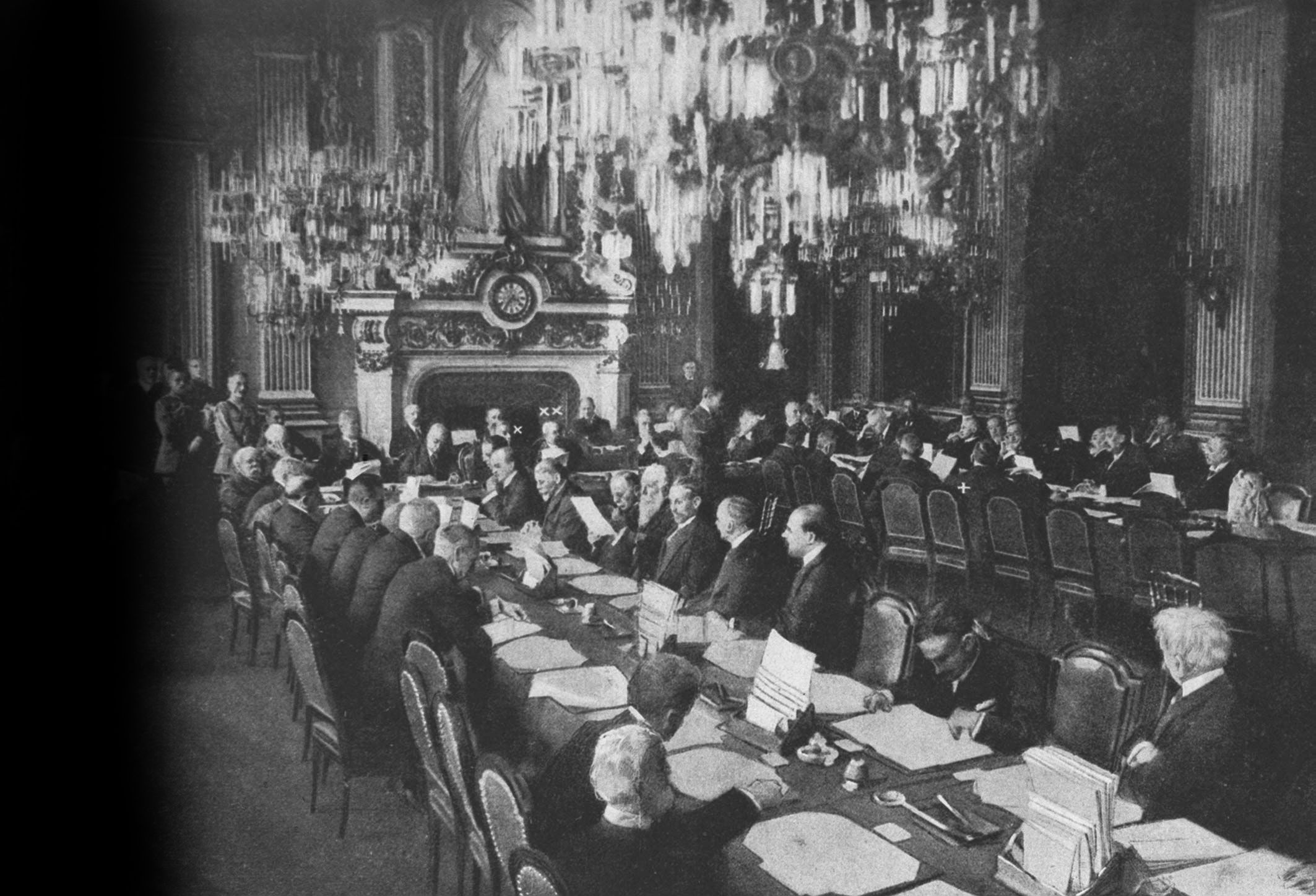 1919 – Версальський договір
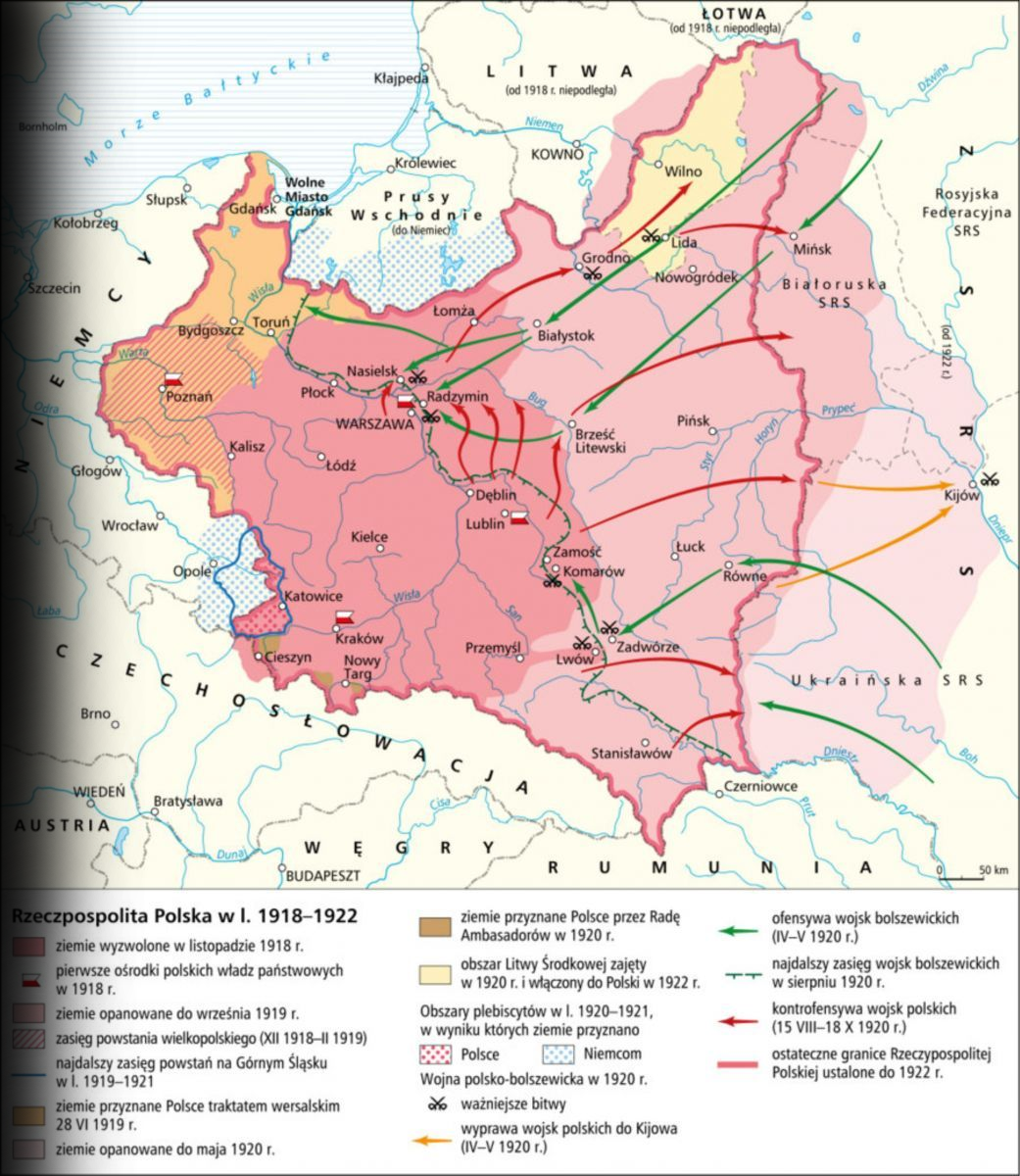 1919-21 – формування території ІІ Речі Посполітої
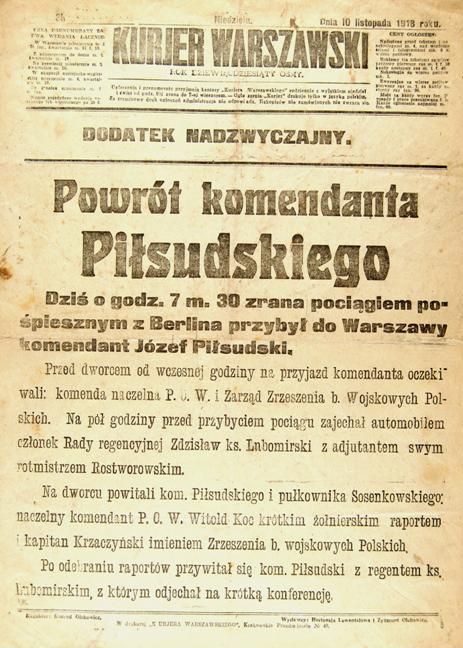 Вибір дати для Дня Незалежності
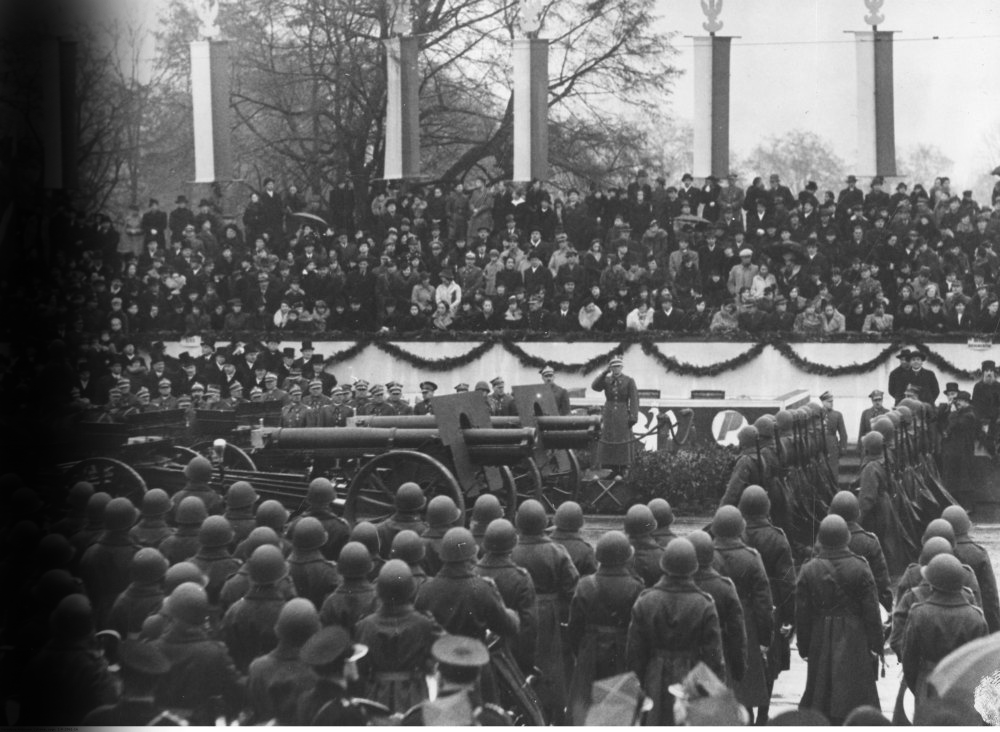 1937 – перше святкування Дня Незалежності 11 листопада
ІІ світова війна – заборона святкування Дня Незалежності
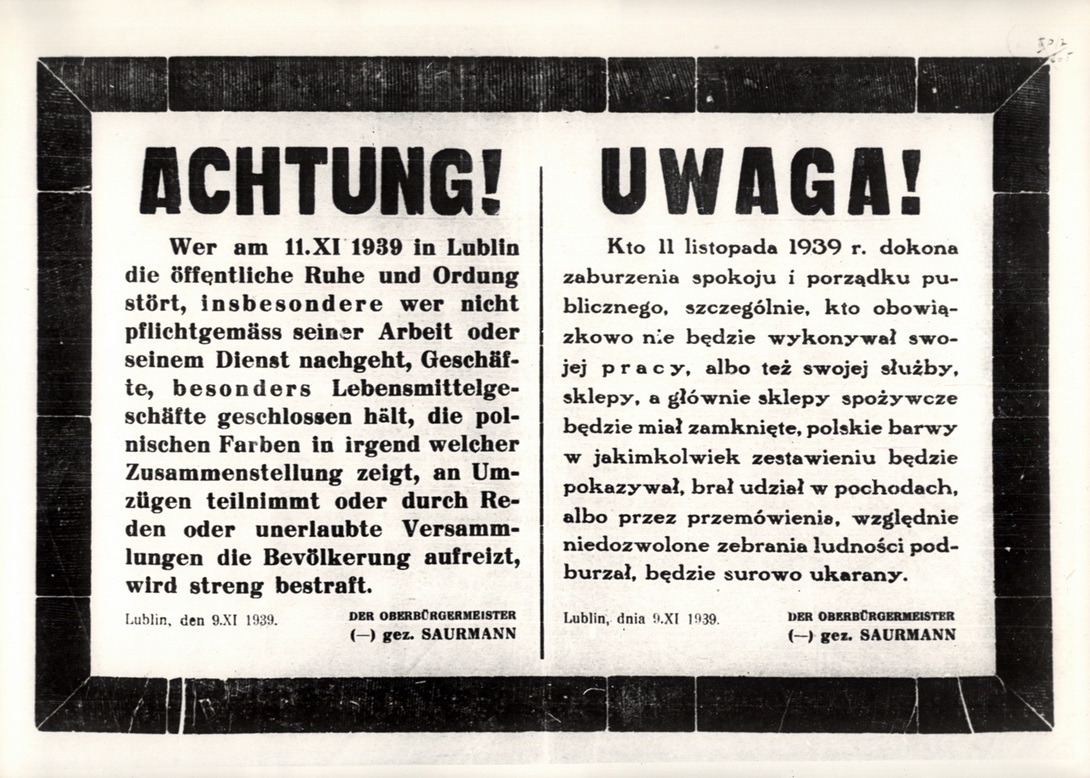 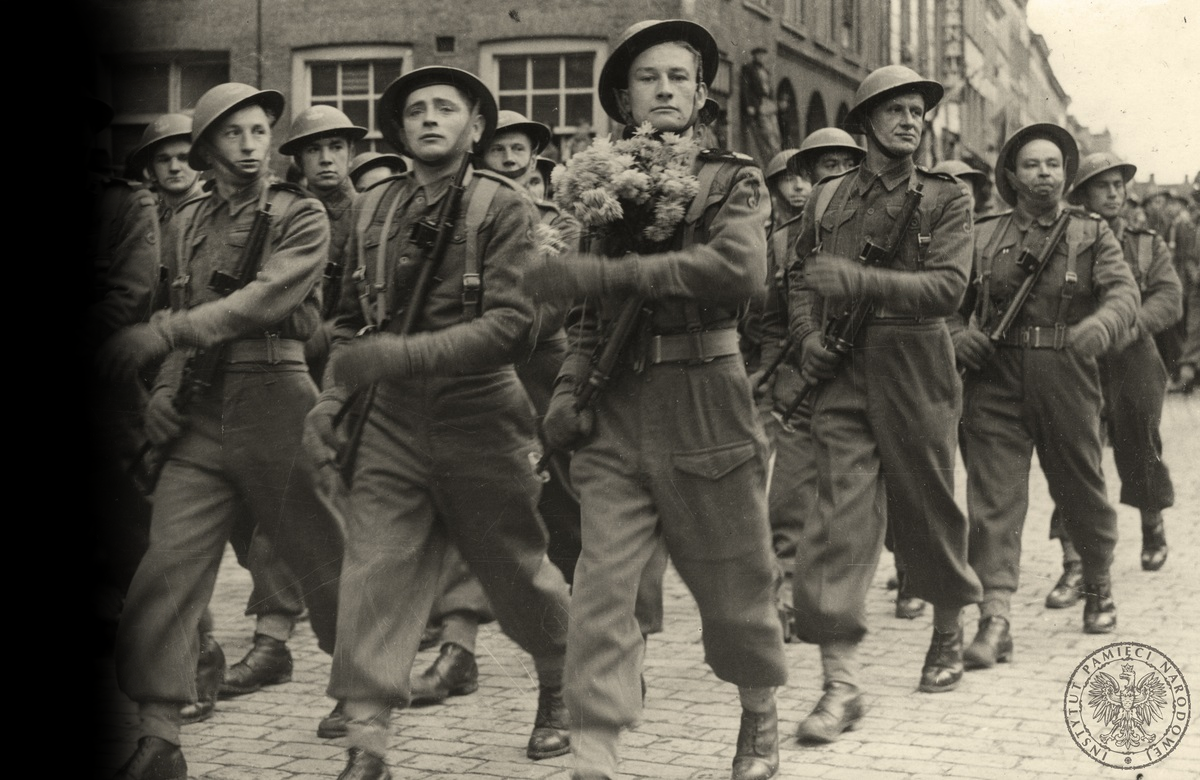 І Бронетанкова Дивізія святкує 11 листопада у Нідерландах, 1944
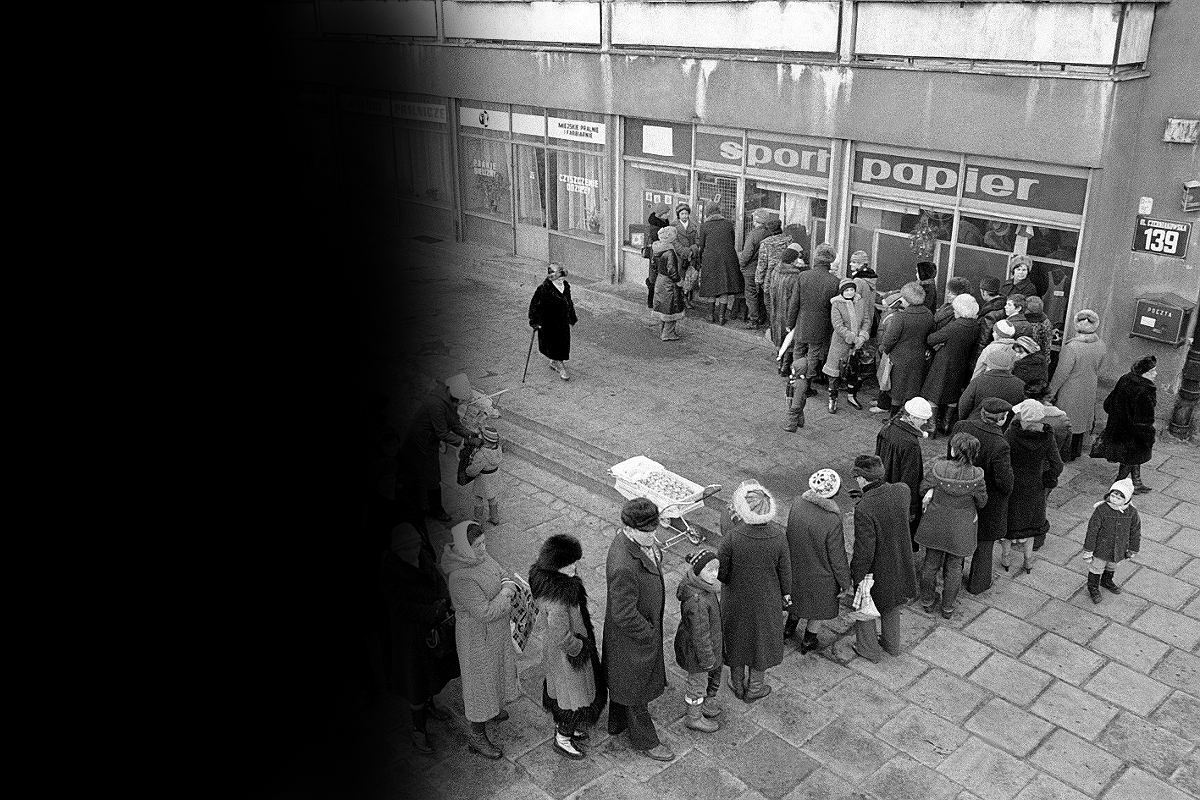 Польська Народна Республіка – продовження заборони свята
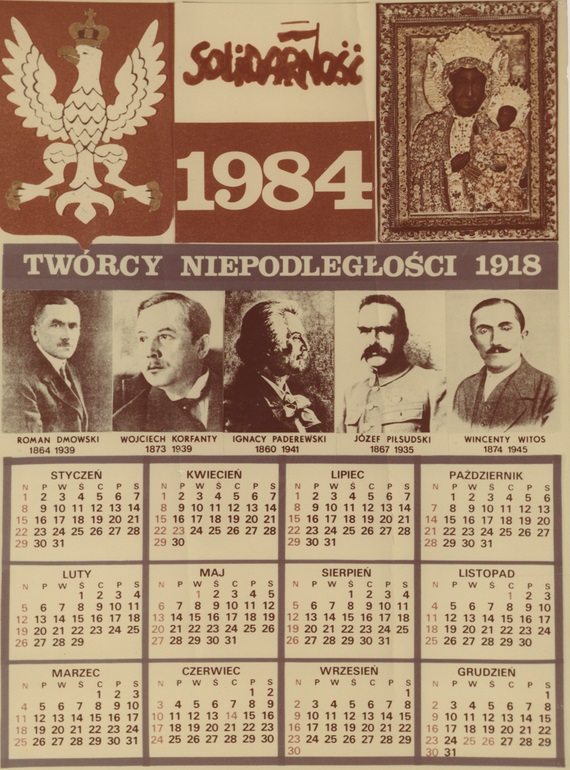 Роль Солідарності
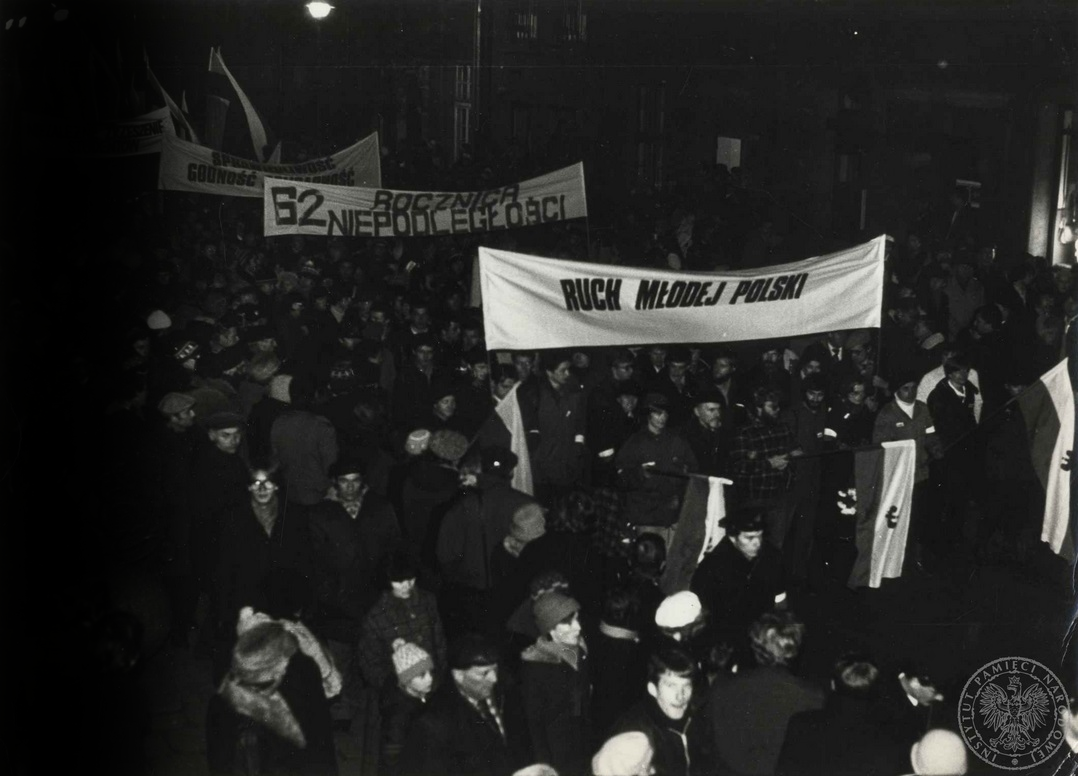 11.11.1980 – маніфестація з нагоди Дня Незалежності у Гданську
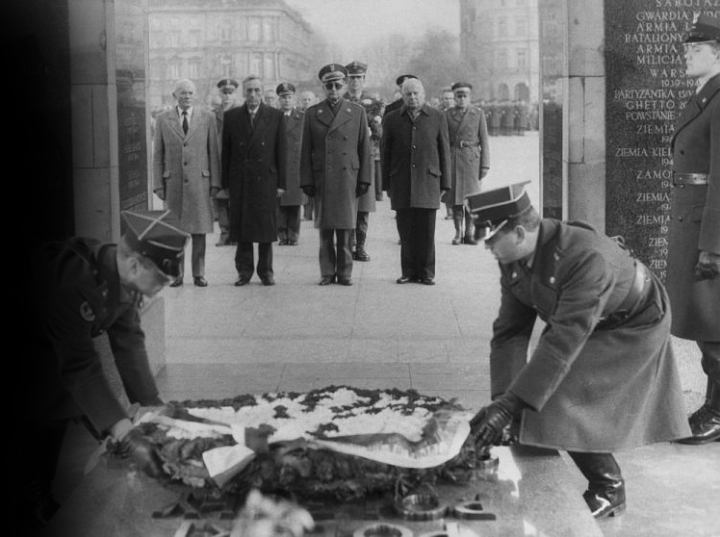 15.02.1989 – Закон про признання 11 листопада Національним Днем Незалежності
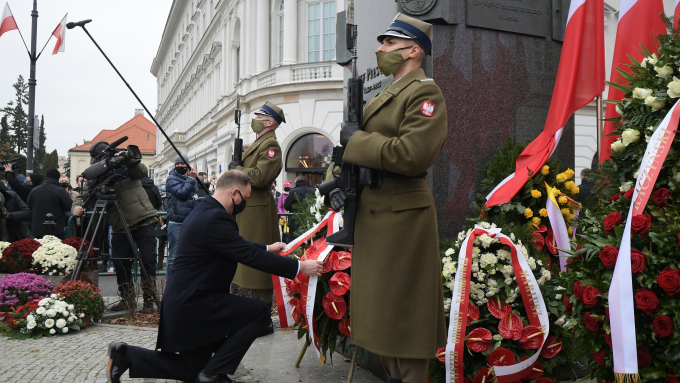 15.02.1989 – Закон про признання 11 листопада Національним Днем Незалежності
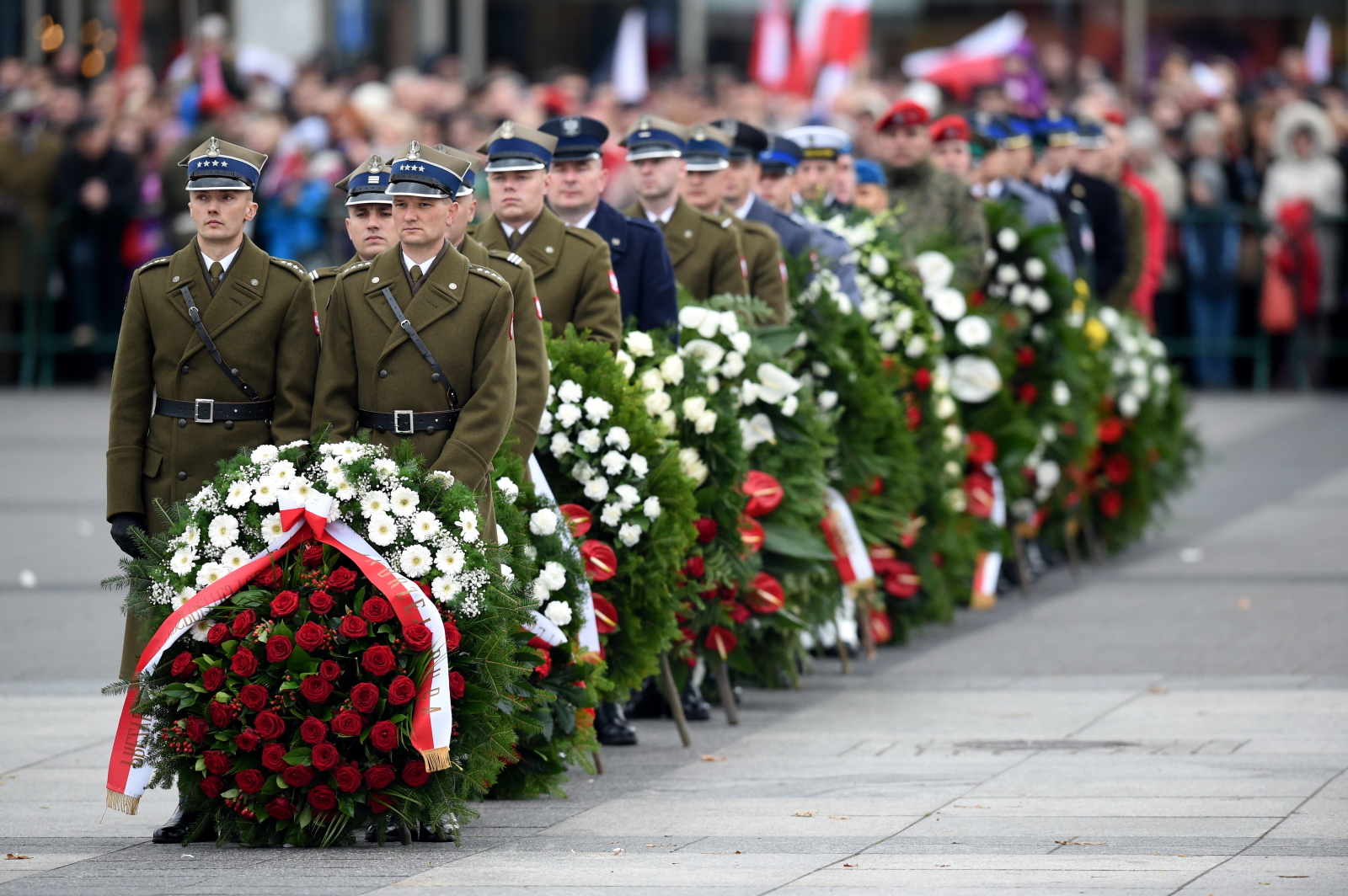 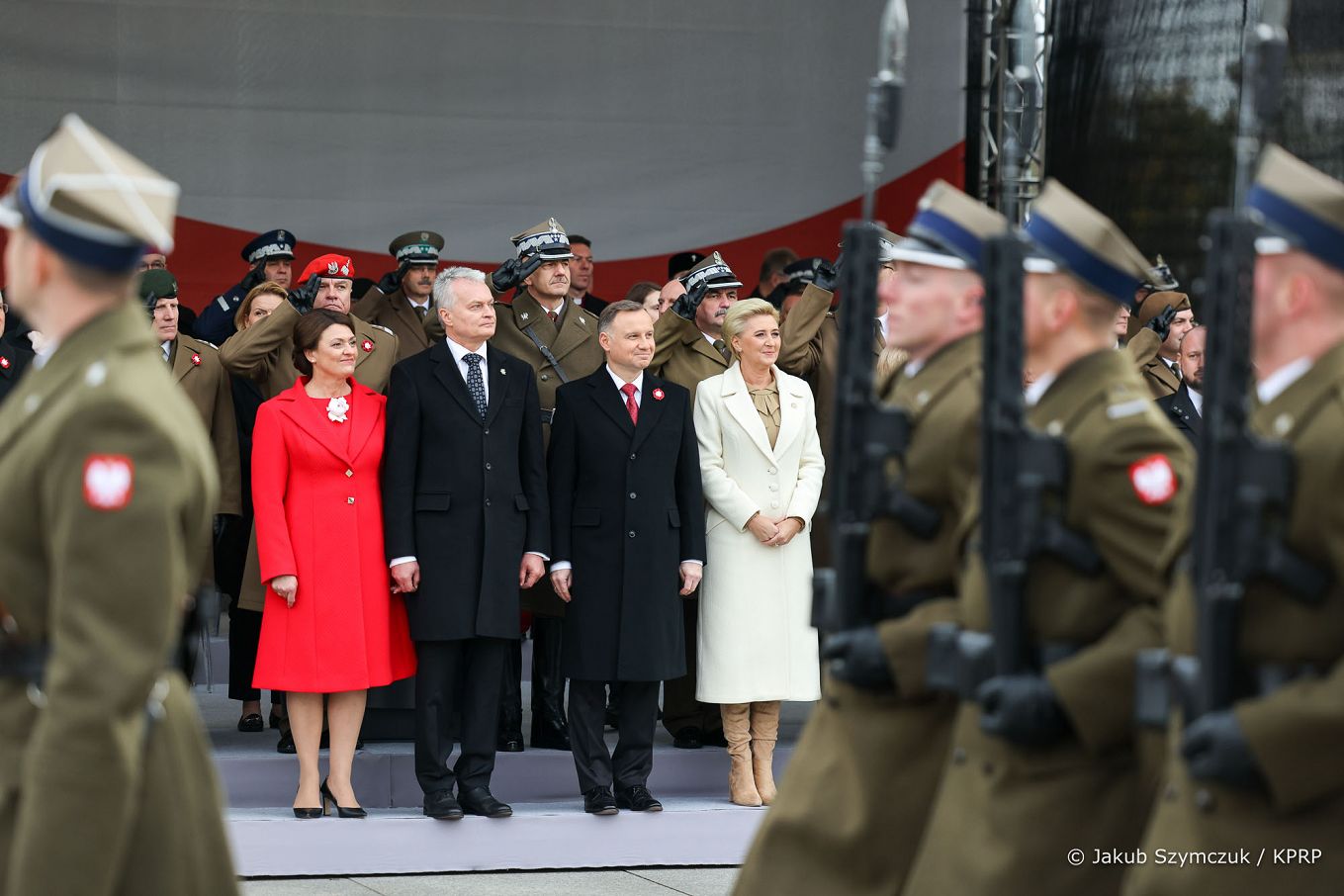 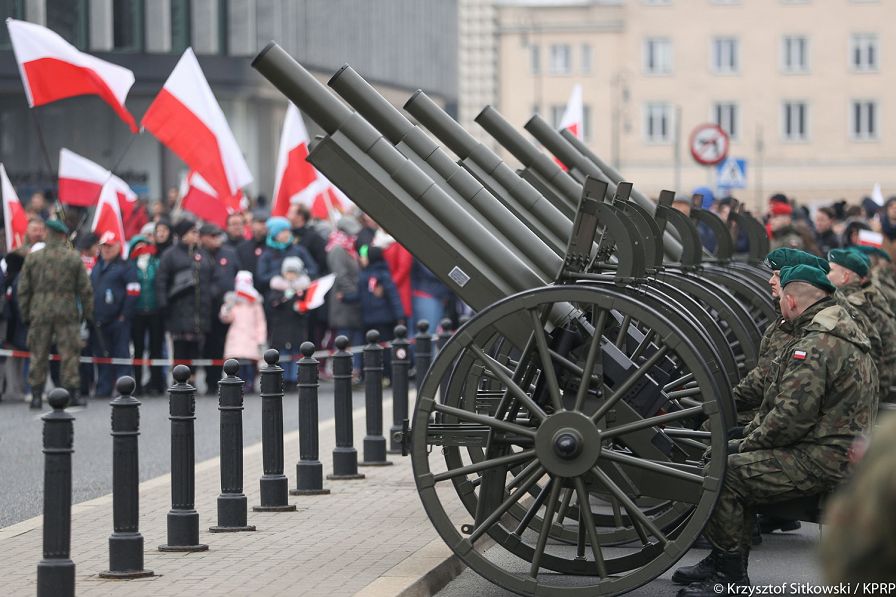 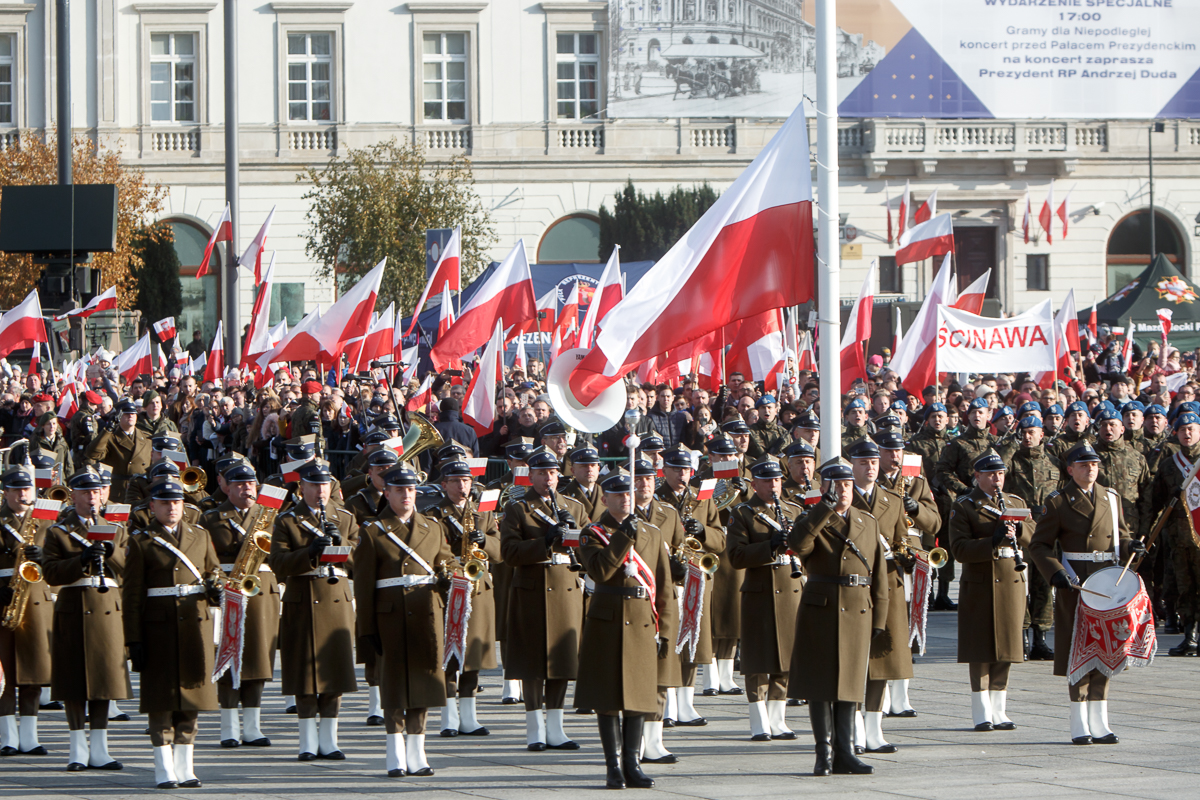 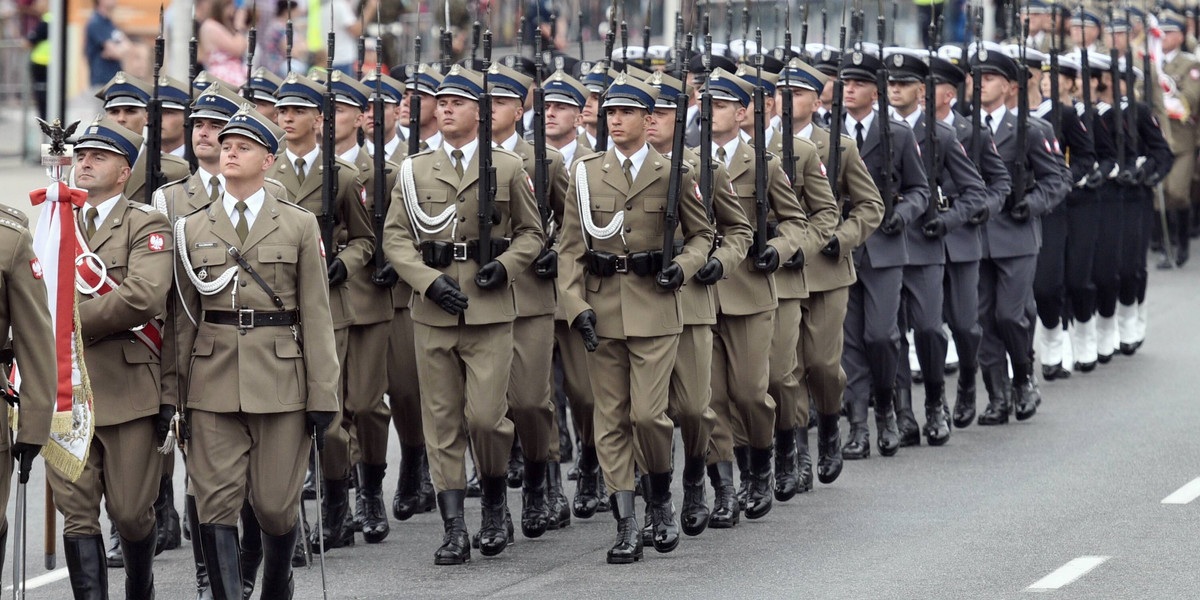 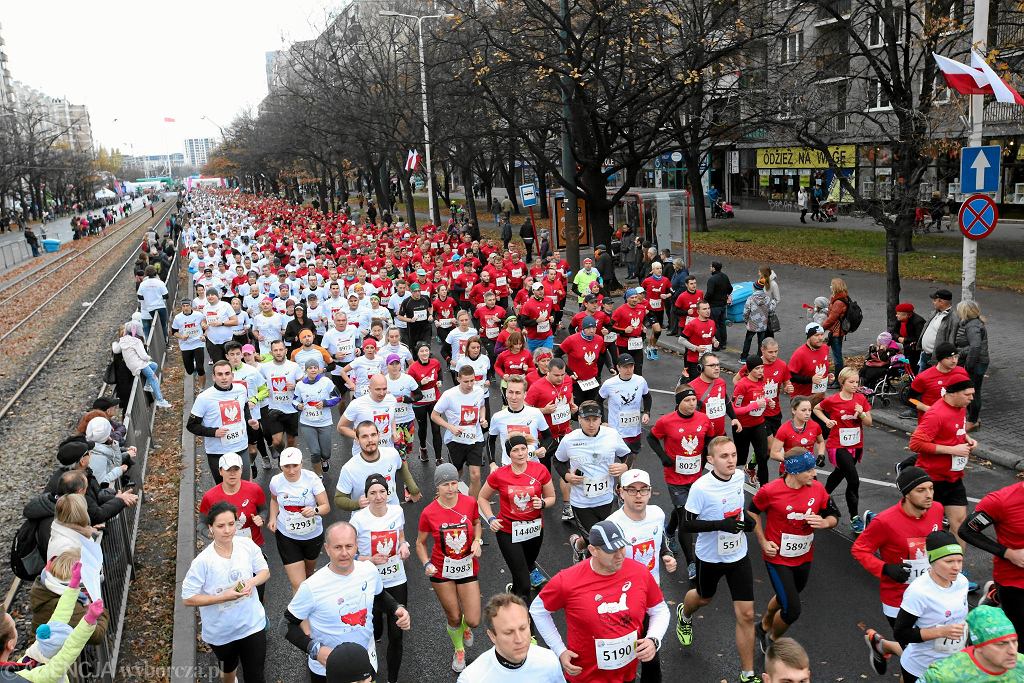 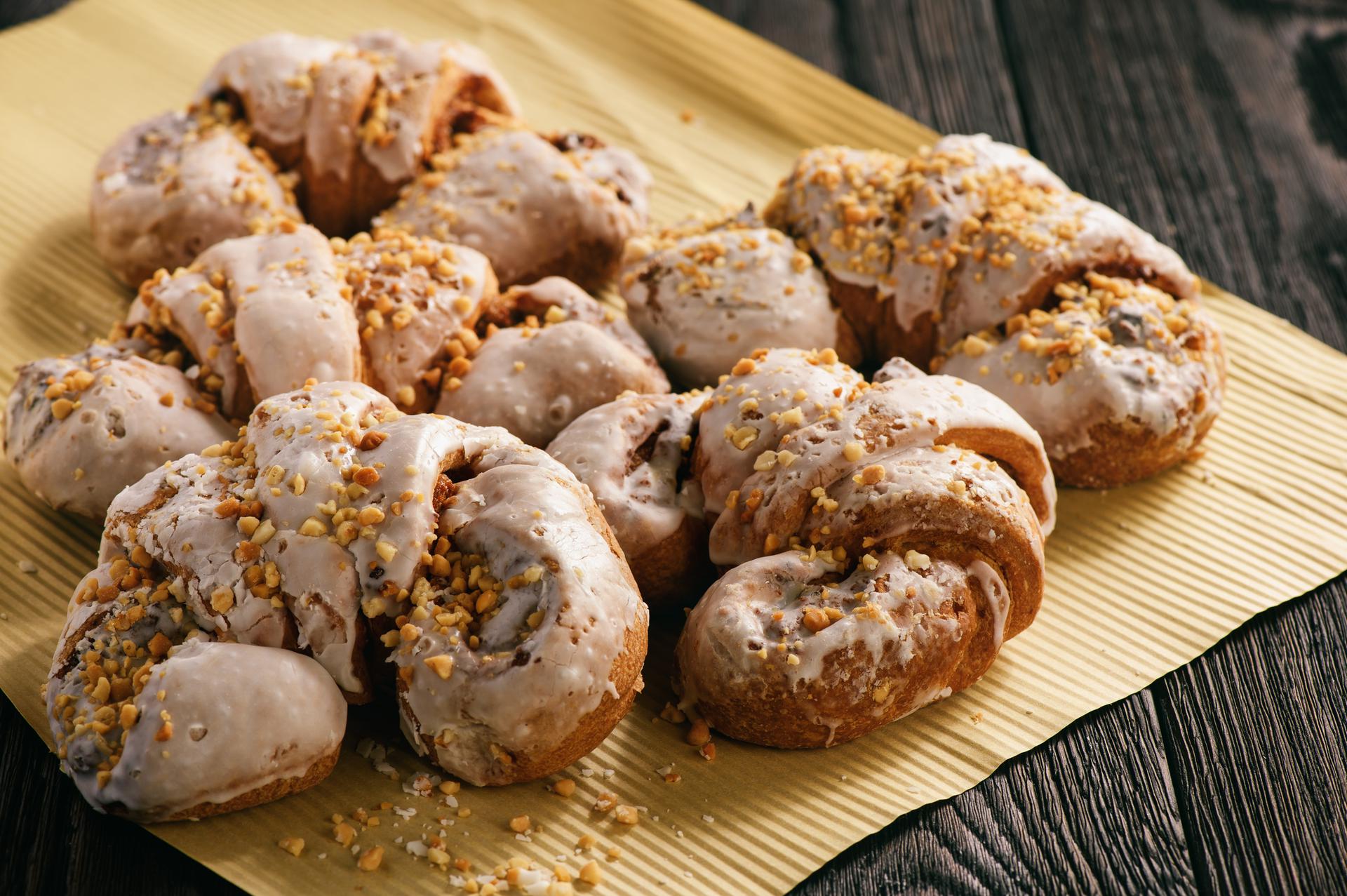 Дуже дякую за увагу!
Домініка Боровська-ДобровольськаУніверситет ім. Адама Міцкевича у Познані